Centrum podpory studentů se specifickými potřebami na UP v Olomouci
Lucia Pastieriková, Pavel Kučera, Vojtech Regec, Pavlína Zendulková
Představení Centra
vznik 1996 (KSP PdF UP Olomouc)
klientela

ZMĚNY
2012 
název (Centrum pomoci handicapovaným – Centrum podpory studentů se specifickými potřebami)
legislativa (směrnice B3-11/11-SR, 28. 11. 2011, statut  B1-12/2-HN, 18. 9. 2012)
financování (příspěvek z MŠMT ČR + projektová činnost)
zařazení v rámci UP
Struktura Centra:
rektor UP
prorektor pro studijní záležitosti
centrum
ředitel Centra a jeho zástupce
koordinátoři (1 - zrakové postižení, 1 - sluchové postižení, 1 - porucha hybnosti, 2 - NKS, SPU, chronické nemoci, 2 - FTK)
poskytovatelé služeb
Poskytované služby:
osobní asistence
tlumočení do znakového jazyka či znakované češtiny, orální tlumočení, asistence při zajišťování mobility 
adaptace studijních materiálů
skenování, převod černotisku do Braillova písma, přepis zvukových záznamů přednášek a seminářů, zvětšování textů, finální digitalizace a tisk, audiozáznamy studijních textů, simultánní přepis
konzultační činnost
metodická pomoc, diagnostika a diferenciální diagnostika
materiální a technické zabezpečení 
publikační činnost 
školící činnost
grantová činnost…
Klienti Centra – dle specifických potřeb:
Počet uchazečů na 8 fakult UP pro akademický rok 2012/2013 byl 157:  
z toho 24 se zrakovým postižením,  27 se sluchovým postižením, 41 s poruchou hybnosti, 52 se SPU, 13 s psychickou nemocí
Uchazeči dle fakult (zaměření)
PDF – 48 studentů se SVP (všechny kategorie)
FIF – 34 studentů se SVP (všechny kategorie, nejvíc D a C)
PŘF – 25 studentů se SVP (nejvíc se sluchovým postižením)
FTK – 20 studentů se SVP (všechny kategorie, nejvíc s poruchou hybnosti)
PF – 10 studentů se SVP (bez kategorie E)
LF – 10 studentů se SVP (bez kategorie E, 1 uchazeč se ZP)
CMTF – 7 studenti se SVP (bez kategorie B)
FZV – 3 studenti se SVP (všichni SPU)
Aktuální stav k 31. 10. 2012
Rok 2011/2012 – 56 studentů
Rok 2012/2013 – 97 studentů (+41!)
Studenti se sluchovým postižením na UP v Olomouci – aktuální stav
22 studentů
z toho    B1: 13 studentů 
a            B2: 9 studentů
Služby pro studenty se SP:
Tlumočení do a ze znakového jazyka
Orální tlumočení
Zápis přednášek/simultánní přepis
Konzultace
Pomoc při zajištění praxí
Stylistická úprava textů (závěrečné práce, seminární práce)
Zajištění tlumočnických služeb i na mimoškolských aktivitách (exkurze, lyžařský kurz…)
Personální zajištění služeb pro studenty se SP
koordinátory (koordinátor pro studenty se SP, 2 koordinátory působící na FTK UP) - kvalifikace
tlumočníci (interní, externí) - kvalifikace
zapisovatelé přednášek  - kvalifikace
Způsob financování:
Příspěvek z MŠMT ČR
Název ESF projektu: 
Rozšíření možností  při přijímání a studiu osob se specifickými vzdělávacími potřebami
6/2012 – 5/2015
Klíčové aktivity:
1. proškolení studentů se SVP na UP v Olomouci (průvodce studiem, v AJ, ve ZJ)
2. proškolení akademických pracovníků UP (metodiky pro jednotlivé kategorie postižení)
3. proškolení ostatních pracovníků UP 
(koleje, menzy, studijní referentky, sekretářky, rektorát, knihovny, CVT… cca 300 pracovníků UP)
4. poradenské a vzdělávací služby studentů se SVP a ze sociálně znevýhodněného prostředí a poradenství v rámci inovace  studijních programů (zaměření i na cizí jazyky)
5. Zpřístupňování studijního prostředí pro studenty se SVP a zajišťování servisních služeb (odstraňování architektonických bariér, poskytování pomůcek, výukové prostory…)
Co se však nemění…
I když centrum prochází celým spektrem změn, jediné, co se nemění, je individuální a takříkajíc „teplý lidský přístup“ ke klientům a jejich potřebám.
Silné a slabé stránky
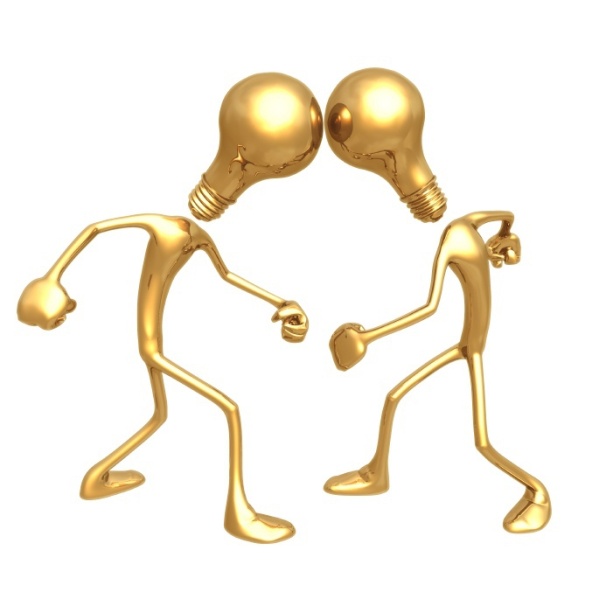 Pozitivní a negativní zkušenosti
Jsme dostatečně vybaveni?
ochota a podpora 
dokumenty
personální vybavení (erudovanost, osobnost, komunikace)
materiální vybavení (prostory, pomůcky…)
Děkuji za pozornost.
Kontakt:
Lucia Pastieriková
Tel: 58563 5323 
Mobil: 775 124 696
e-mail: 	lucia.pastierikova@seznam.cz
		lucia.pastierikova@upol.cz
URL: www.cps.upol.cz